Computer and Robot Vision I
Chapter 2
Binary Machine Vision: 
Thresholding and Segmentation
Presented by: 傅楸善 & 許銘真 
0988946307
exo050282@gmail.com
指導教授：傅楸善 教授
Digital Camera and Computer Vision Laboratory
Department of Computer Science and Information Engineering
National Taiwan University, Taipei, Taiwan, R.O.C.
1
Outline
2.1 Introduction
2.2 Thresholding
2.2.1 Minimizing Within-Group Variance
2.2.2 Minimizing Kullback Information Distance
2.3 Connected Components Labeling
2.3.1 Connected Components Operators
2.3.2 Connected Components Algorithms
2.3.3 An Iterative Algorithm
2.3.4 The Classical Algorithm
2.3.5 A Space-Efficient Two-Pass Algorithm That Uses a Local Equivalence Table
2.3.6 An Efficient Run-Length Implementation of the Local Table Method
2.4 Signature Segmentation and Analysis
2.5 Summary
2
2.1 Introduction
binary value  1: considered part of object

binary value  0: background pixel

binary machine vision: generation and analysis of binary image
DC & CV Lab.
CSIE NTU
3
2.2 Thresholding
if 
                  if 

r: row, c: column
I: grayscale intensity, B: binary intensity
T: intensity threshold
DC & CV Lab.
CSIE NTU
4
2.2 Thresholding
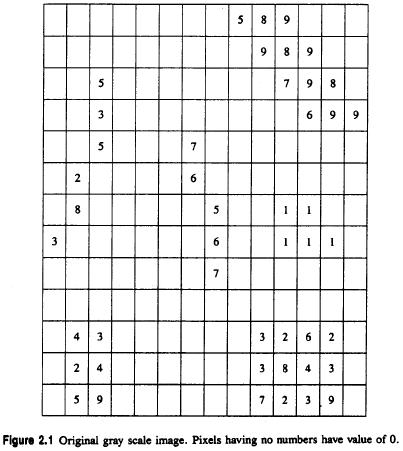 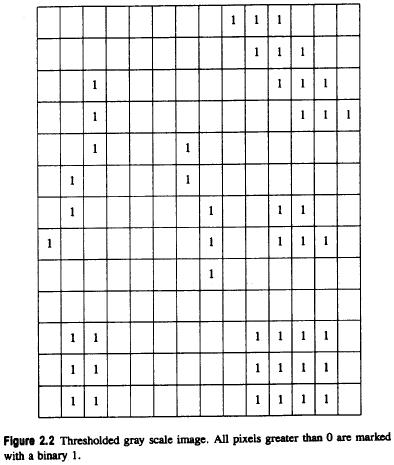 Figure 2.1 Original gray scale image. Pixels having no numbers have value of 0.
Figure 2.2 Thresholded gray scale image. All pixels greater than 0 are marked with a binary 1.
DC & CV Lab.
CSIE NTU
5
2.2 Thresholding
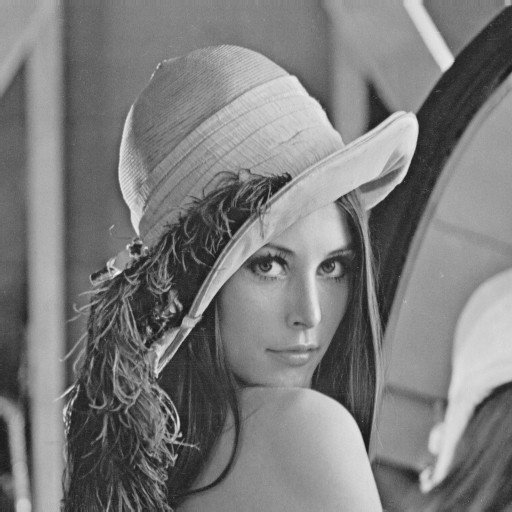 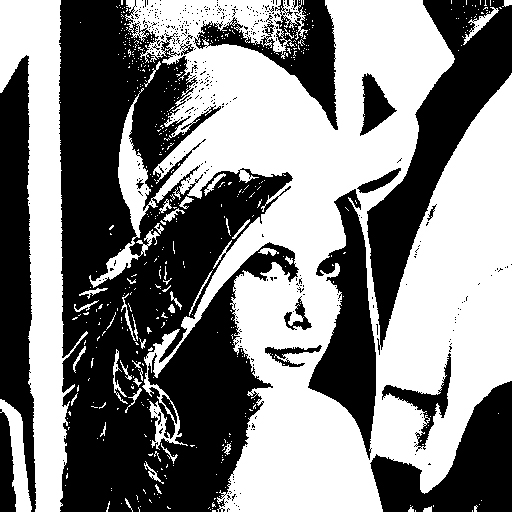 Lena
DC & CV Lab.
CSIE NTU
6
2.2 Thresholding
histogram 

m spans each gray level value e.g. 0 - 255
#: operator counts the number of elements in a set
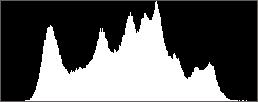 0
255
DC & CV Lab.
CSIE NTU
7
2.2 Thresholding
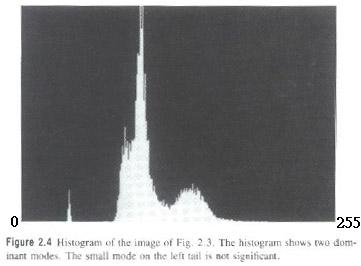 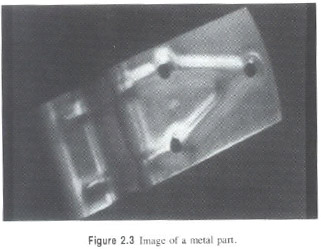 Figure 2.4 Histogram of the image of Fig. 2.3. The histogram shows two dominant modes. The small mode on the left tail is not significant.
Figure 2.3 Image of a metal part.
DC & CV Lab.
CSIE NTU
8
2.2 Thresholding
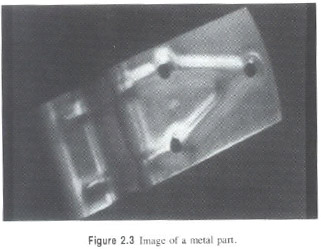 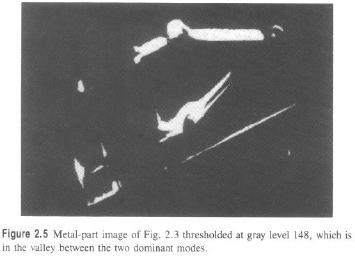 Figure 2.3 Image of a metal part.
Figure 2.5 Metal-part image of Fig 2.3 thresholded at gray level 148, which is in the valley between the two dominant modes.
DC & CV Lab.
CSIE NTU
9
2.2 Thresholding
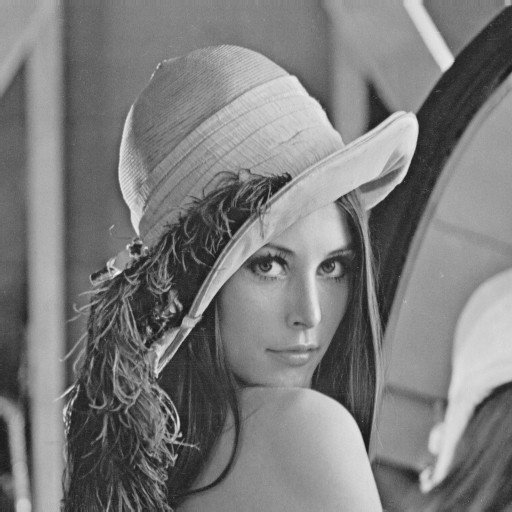 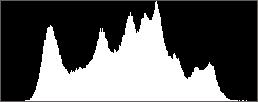 0
255
DC & CV Lab.
CSIE NTU
10
BNC: Bayonet Neill-Concelman
2.2 Thresholding
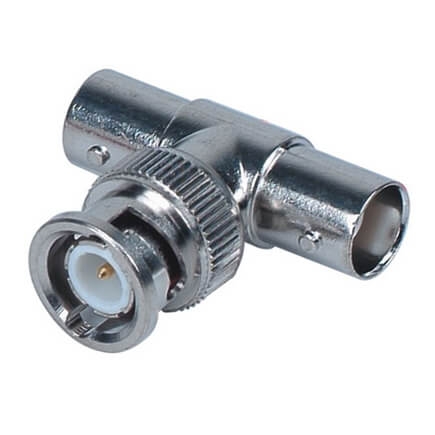 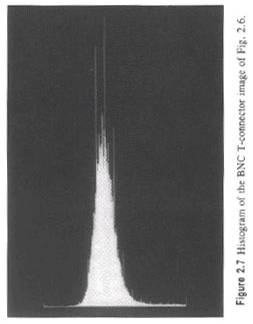 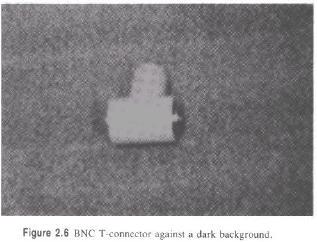 Figure 2.6 BNC T-connector against a dark background.
0
255
Figure 2.7 Histogram of the BNC T-connector image of Fig. 2.6.
DC & CV Lab.
CSIE NTU
11
2.2 Thresholding
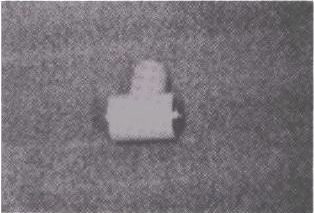 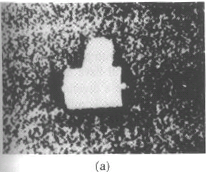 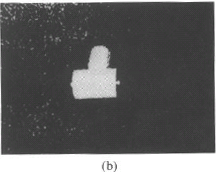 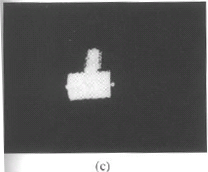 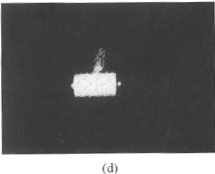 Figure 2.8 Image of the BNC T-connector thresholded at four levels: (a) 110, (b) 130, (c) 150, and (d) 170.
DC & CV Lab.
CSIE NTU
12
2.2.1 Minimizing Within-Group Variance
: histogram probabilities of       
  gray values
: the spatial domain of the image
DC & CV Lab.
CSIE NTU
13
2.2.1 Minimizing Within-Group Variance
Within-group variance      : weighted sum of group
                                            variances
: probability for the group with values
: probability for the group with values
: variance for the group with values
: variance for the group with values
DC & CV Lab.
CSIE NTU
14
2.2.1 Minimizing Within-Group Variance
find         which minimizes
DC & CV Lab.
CSIE NTU
15
2.2.1 Minimizing Within-Group Variance
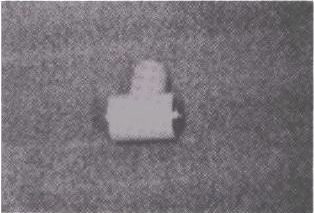 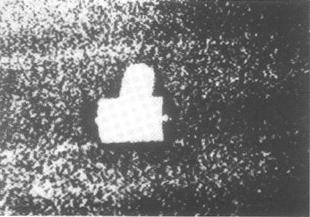 Figure 2.9 Binary image produced by thresholding the T-connector image of Fig. 2.6 with Otsu (大津) threshold.
DC & CV Lab.
CSIE NTU
16
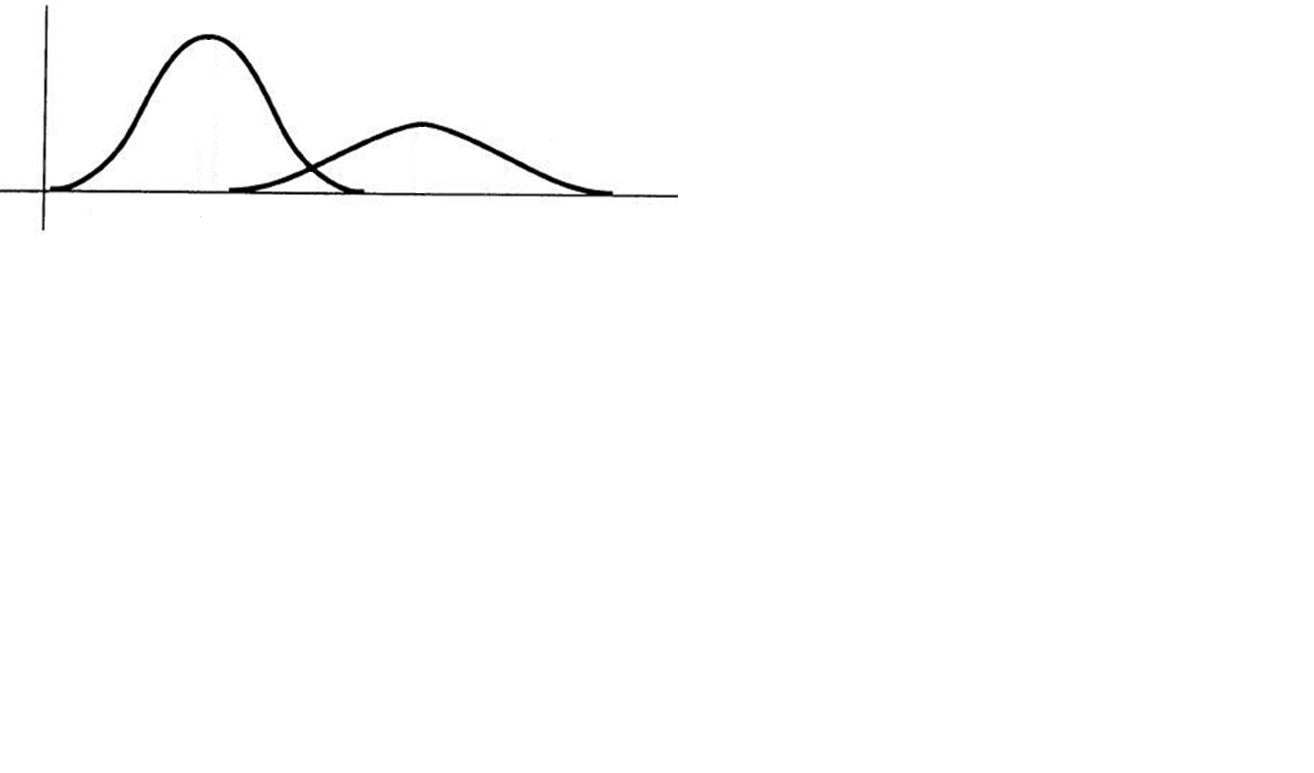 2.2.2 Minimizing Kullback Information Distance
Kittler and Illingworth suggest a different criterion from Otsu's.
minimize the Kullback directed divergence
mixture distribution of the two Gaussians in histogram:
DC & CV Lab.
CSIE NTU
17
: mean of distribution
2.2.2 Minimizing Kullback Information Distance
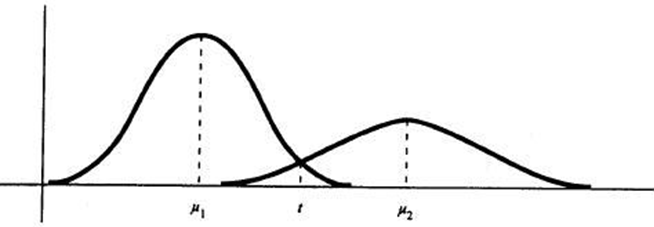 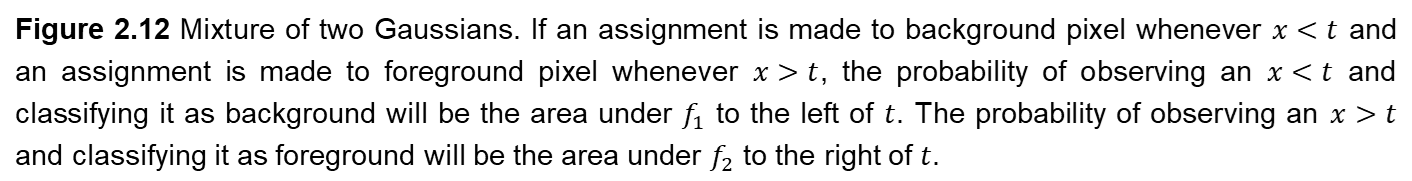 DC & CV Lab.
CSIE NTU
18
2.2.2 Minimizing Kullback Information Distance
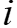 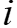 find         which minimizes
DC & CV Lab.
CSIE NTU
19
2.2.2 Minimizing Kullback Information Distance
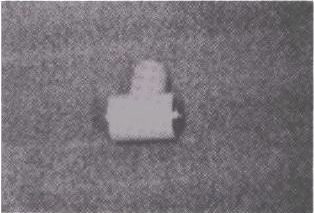 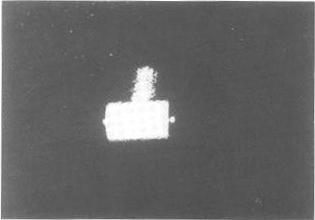 Figure 2.10 Binary image produced by thresholding the T-connector image of Fig. 2.6 with Kittler-Illingworth threshold.
DC & CV Lab.
CSIE NTU
20
2.2.2 Minimizing Kullback Information Distance
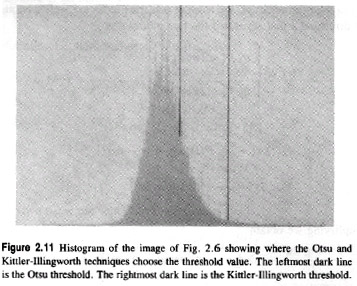 Left dark line: Otsu





Right dark line:
Kittler-Illingworth
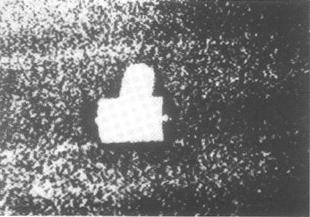 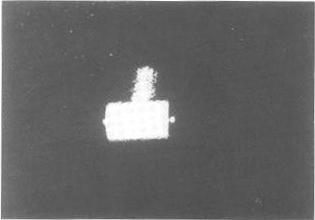 0
255
Figure 2.11 Histogram of the image of Fig. 2.6 showing where the Otsu and Kittler-Illingworth techniques choose the threshold value. The leftmost dark line is the Otsu threshold. The rightmost dark line is the Kittler-Illingworth threshold.
DC & CV Lab.
CSIE NTU
21
2.3 Connected Components Labeling
Connected components analysis:
connected components labeling of the binary-1 pixels 
property measurement of the component regions
decision making
All pixels that have value binary-1 and are connected to each other by a path of pixels all with value binary-1 are given the same identifying label.
DC & CV Lab.
CSIE NTU
22
2.3 Connected Components Labeling
label: unique name, index of the region. An identifier for a potential object region
pixel property: position, gray level or brightness level
region property: shape, bounding box, position, intensity statistics
connected components labeling: a grouping operation
DC & CV Lab.
CSIE NTU
23
2.3.1 Connected Components Operators
Two 1-pixels      and      belong to the same
connected component      if there is a sequence of
1-pixels                         of      where 
and      is a neighbor of         for
DC & CV Lab.
CSIE NTU
24
2.3.1 Connected Components Operators
4-connected: north, south, east, west
8-connected: north, south, east, west, 
                  northeast, northwest, southeast, southwest
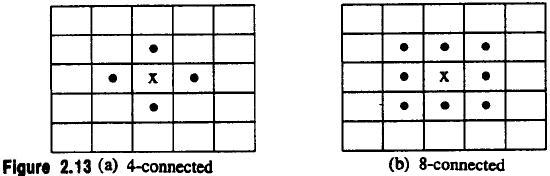 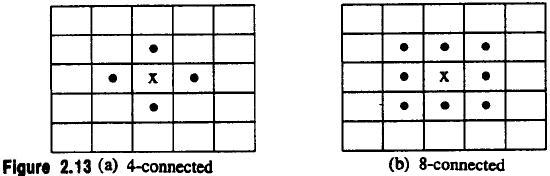 Figure 2.13 (a) 4-connected				(b) 8-connected
Border: subset of 1-pixels also adjacent to 0-pixels
DC & CV Lab.
CSIE NTU
25
2.3.1 Connected Components Operators
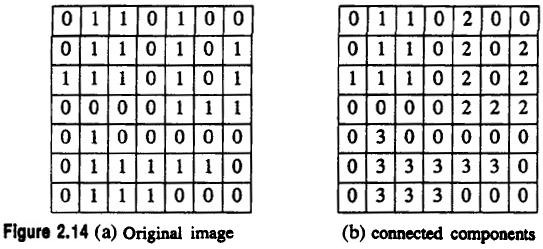 Figure 2.14 (a) Original image			(b) connected components
DC & CV Lab.
CSIE NTU
26
2.3.1 Connected Components Operators
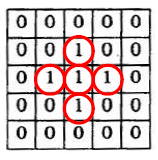 Rosenfeld has shown that 
if C is a component of 1s and 
   D is an adjacent component of 0s 
and 
if 4-connectedness is used for 1 (/0) -pixels and 
   8-connectedness is used for 0 (/1) -pixels 
then either C surrounds D (D is a hole in C) or 
                  D surrounds C (C is a hole in D)
DC & CV Lab.
CSIE NTU
27
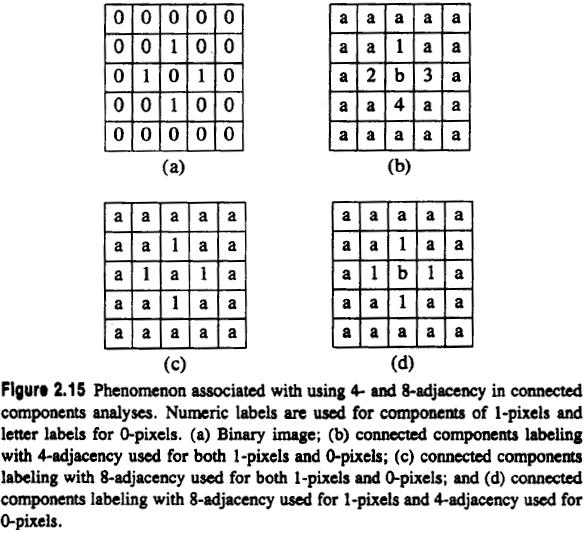 0 : 4-connected
1 : 4-connected
0 : 8-connected
1 : 8-connected
0 : 4-connected
1 : 8-connected
Figure 2.15 Phenomenon associated with using 4- and 8-adjacency in connected components analyses. Numeric labels are used for components of 1-pixels and letter labels for 0-pixels. (a) Binary image; (b) connected components labeling with 4-adjacency used for both 1-pixels and 0-pixels; (c) connected components labeling with 8-adjacency used for both 1-pixels and 0-pixels; and (d) connected components labeling with 8-adjacency used for 1-pixels and 4-adjacency used for 0-pixels.
28
2.3.2 Connected Components Algorithms
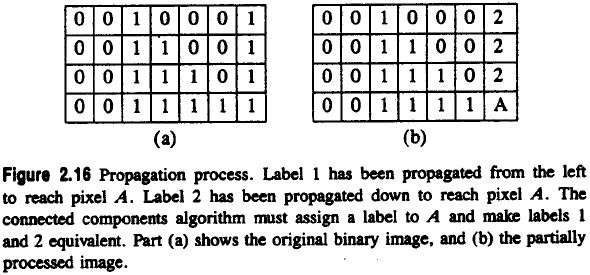 Figure 2.16 Propagation process. Label 1 has been propagated from the left to reach pixel A. Label 2 has been propagated down to reach pixel A. The connected components algorithm must assign a label to A and make labels 1 and 2 equivalent. Part (a) shows the original binary image, and (b) the partially processed image.
DC & CV Lab.
CSIE NTU
29
2.3.2 Connected Components Algorithms
All the algorithms process a row of the image at a time
All the algorithms assign new labels to the first pixel of each component and attempt to propagate the label of a pixel to right or below neighbors
This process continues until the pixel marked A in row 4 encountered
DC & CV Lab.
CSIE NTU
30
2.3.2 Connected Components Algorithms
The differences among the algorithms of three types:

What label should be assigned to pixel A?

How to keep track of the equivalence of two or more labels?

How to use the equivalence information to complete processing?
DC & CV Lab.
CSIE NTU
31
2.3.2 Connected Components Algorithms
An Iterative Algorithm

The Classical Algorithm (Transitive Closure)

A Space-Efficient Two-Pass Algorithm That Uses a Local Equivalence Table

An Efficient Run-Length Implementation of the Local Equivalence Table Method
DC & CV Lab.
CSIE NTU
32
2.3.3 An Iterative Algorithm
Step 1. initialization of each pixel to a unique label
 
Step 2. iteration of top-down followed by bottom-up            passes until no change
DC & CV Lab.
CSIE NTU
33
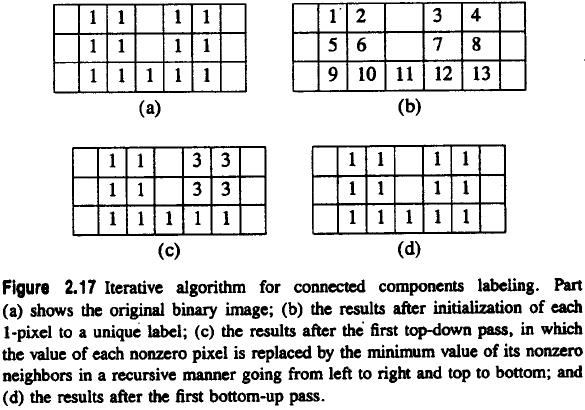 Figure 2.17 Iterative algorithm for connected components labeling. Part (a) shows the original binary image; (b) the results after initialization of each 1-pixel to a unique label; (c) the results after the first top-down pass, in which the value of each nonzero pixel is replaced by the minimum value of its nonzero neighbors in a recursive manner going from left to right and top to bottom; and (d) the results after the first bottom-up pass.
34
2.3.3 An Iterative Algorithm
Example:
 iteration:     1                2              3             4
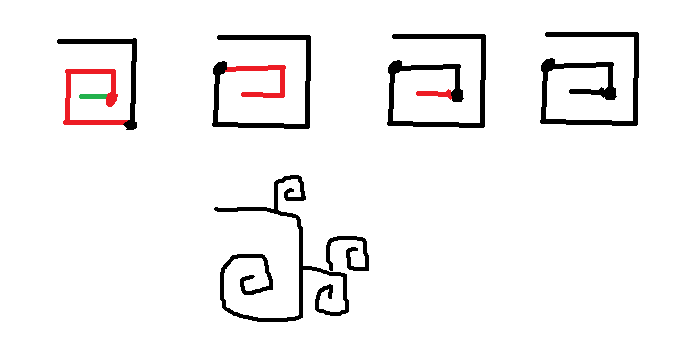 Top-down
Bottom-up
Top-down
Bottom-up
DC & CV Lab.
CSIE NTU
35
2.3.3 An Iterative Algorithm
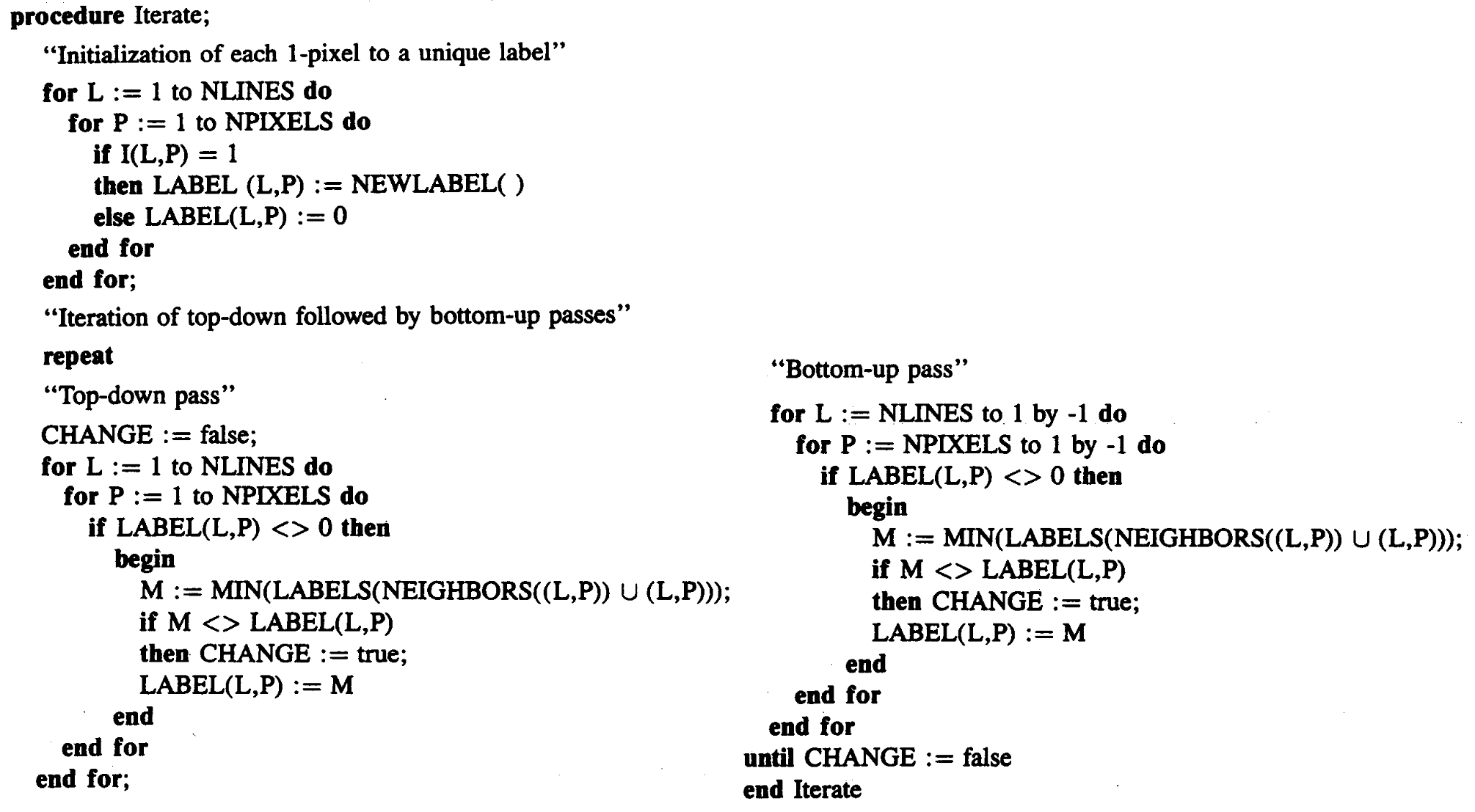 1.
2.
36
2.3.4 The Classical Algorithm
makes two top-down passes but requires a large global table for equivalences
first top-down pass: performs label propagation as iterative algorithm. 
when two different labels propagate to the same pixel, the smaller label propagates and equivalence entered into table
equivalence classes are found by transitive closure
second top-down pass: performs a translation
DC & CV Lab.
CSIE NTU
37
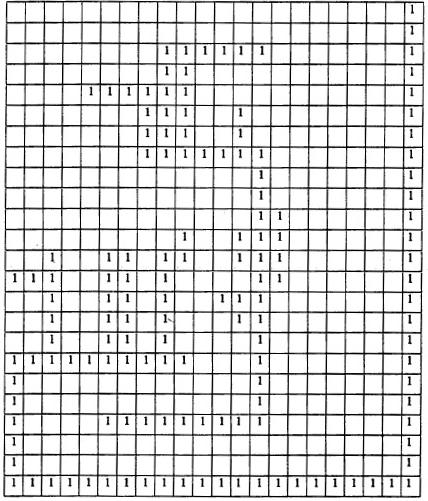 2.3.4 The Classical Algorithm
Figure 2.18 Classical connected components labeling algorithm: (a) shows the initial binary image
38
(2,3)
(2,4)
(2,6)
(2,11)
(2,13)
(5,9)
(7,10)
(7,12)
(7,8)
(7,9)
(1,12)
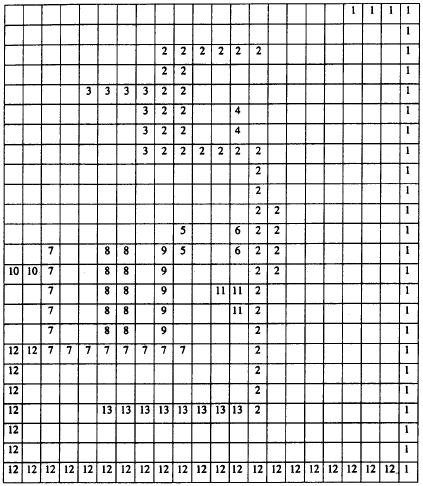 Figure 2.18 Classical connected components labeling algorithm: (b) the labeling after the first top-down pass of the algorithm.      The equivalence classes found are 1: { 1,12,7,8,9,10,5 } and 2: { 2,3,4,6,11,13 }
39
2.3.4 The Classical Algorithm
main problem: global equivalence table may be
                        too large for memory
DC & CV Lab.
CSIE NTU
40
2.3.5 A Space-Efficient Two-Pass Algorithm That Uses a Local Equivalence Table
Small table stores only equivalences from current and preceding lines
Maximum number of equivalences = image width
Relabel each line with equivalence labels when equivalence detected
DC & CV Lab.
CSIE NTU
41
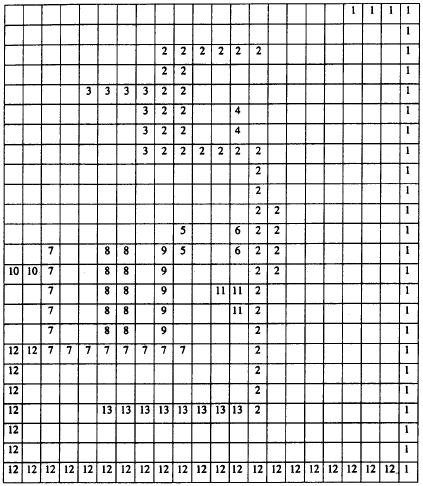 42
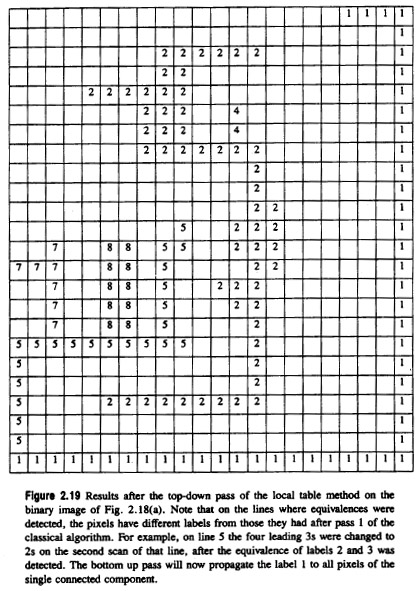 3 → 2
6 → 2
9 → 5
10 → 7
12 → 7
7 → 5
13 → 2
Figure 2.19 Results after the top-down pass of the local table method on the binary image of Fig. 2.18(a). Note that on the lines where equivalences were detected, the pixels have different labels from those they had after pass 1 of the classical algorithm. For example, on line 5 the four leading 3s were changed to 2s on the second scan of that line, after the equivalence of labels 2 and 3 was detected. The bottom up pass will now propagate the label 1 to all pixels of the single connected component.
43
2.3.6 An Efficient Run-Length Implementation of the Local Table Method
run-length encoding: transmits lengths of runs
                                  of zeros and ones

Example: 11111000110001→ [5, 3, 2, 3,1]
DC & CV Lab.
CSIE NTU
44
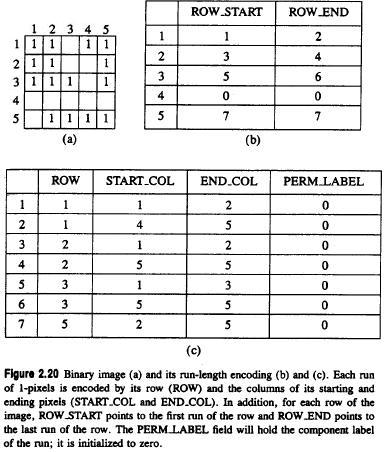 run 1
run 2
run number
run 7
Figure 2.20 Binary image (a) and its run-length encoding (b) and (c). Each run of 1-pixels is encoded by its row (ROW) and the columns of its starting and ending pixels (START_COL and END_COL). In addition, for each row of the image, ROW_START points to the first run of the row and ROW_END points to the last run of the row. The PERM_LABEL field will hold the component label of the run; it is initialized to zero.
PERM_LABEL : permanent label
45
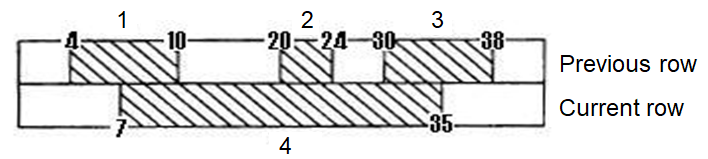 EQ_CLASS array
LABEL/NEXT array
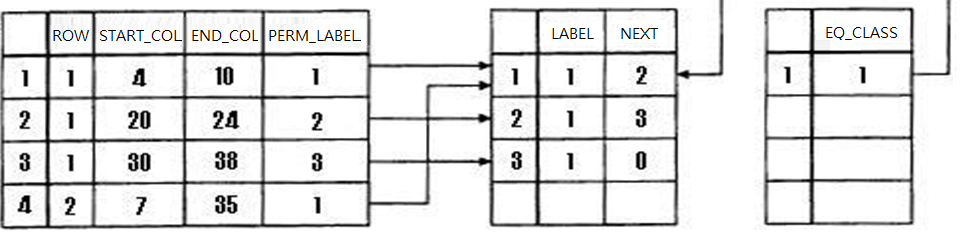 Figure 2.21 Data structures used for keeping track of equivalence classes. In this example, run 4 has PERM_LABEL 1, which is an index into the LABEL array, that gives the equivalence class label for each possible PERM_LABEL value. In the example, PERM_LABELS 1, 2, and 3 have all been determined to be equivalent, so LABEL(1), LABEL(2), and LABEL(3) all contain the equivalence class label, which is 1. Furthermore, the equivalence class label is an index into the EQ_CLASS array that contains pointers to the beginnings of the equivalence classes that are linked lists in the LABEL/NEXT structure. In this example there is only one equivalence class, class 1, and three elements of the LABEL/NEXT array are linked together to form this class.
46
2.3.6 An Efficient Run-Length Implementation of the Local Table Method
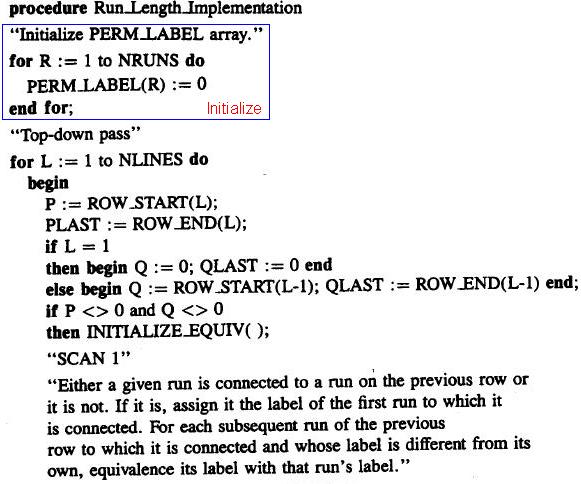 47
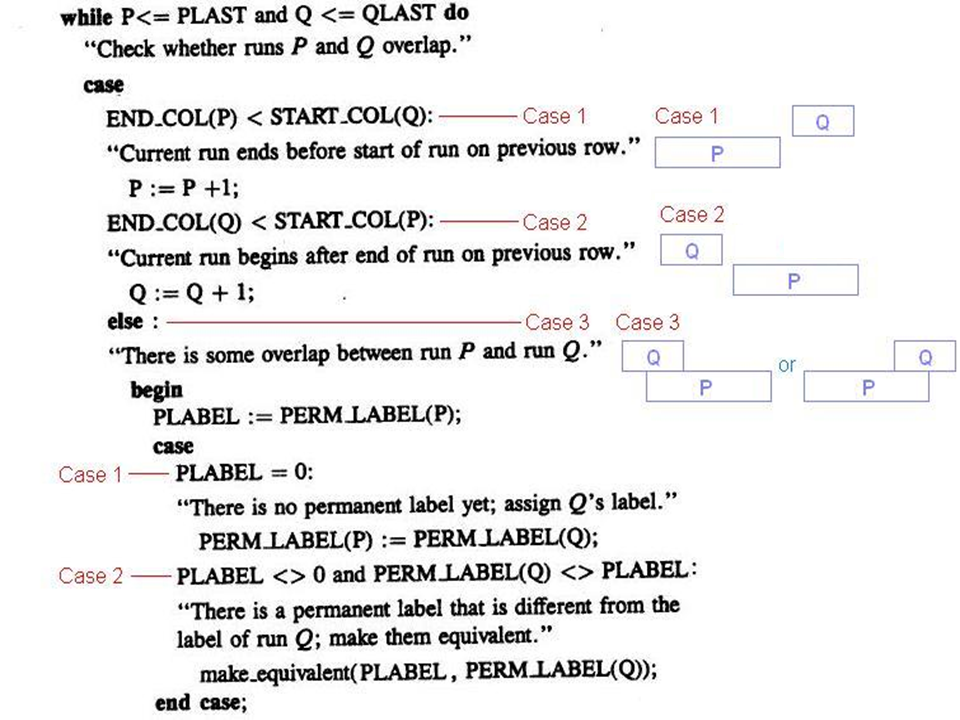 48
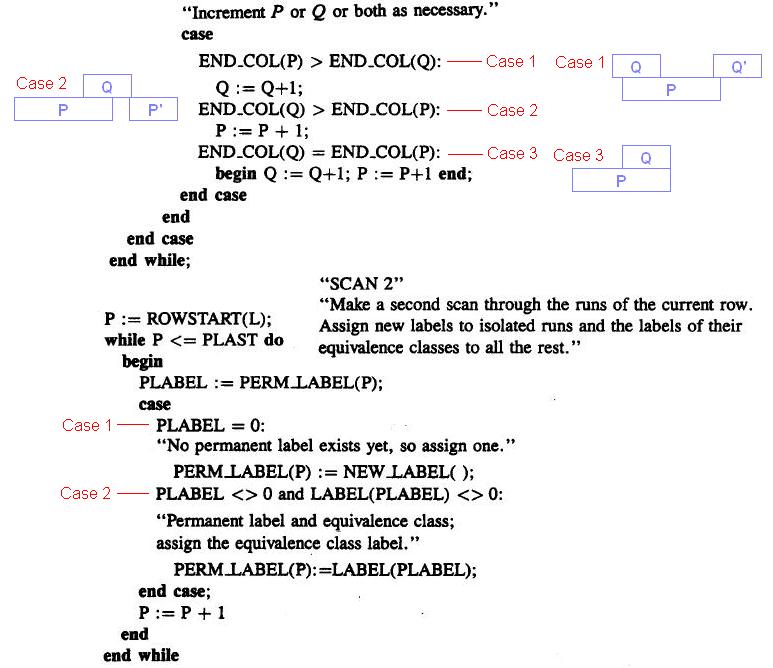 49
2.3.6 An Efficient Run-Length Implementation of the Local Table Method
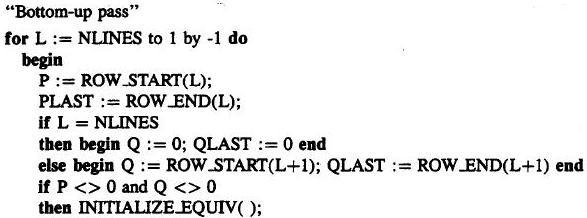 DC & CV Lab.
CSIE NTU
50
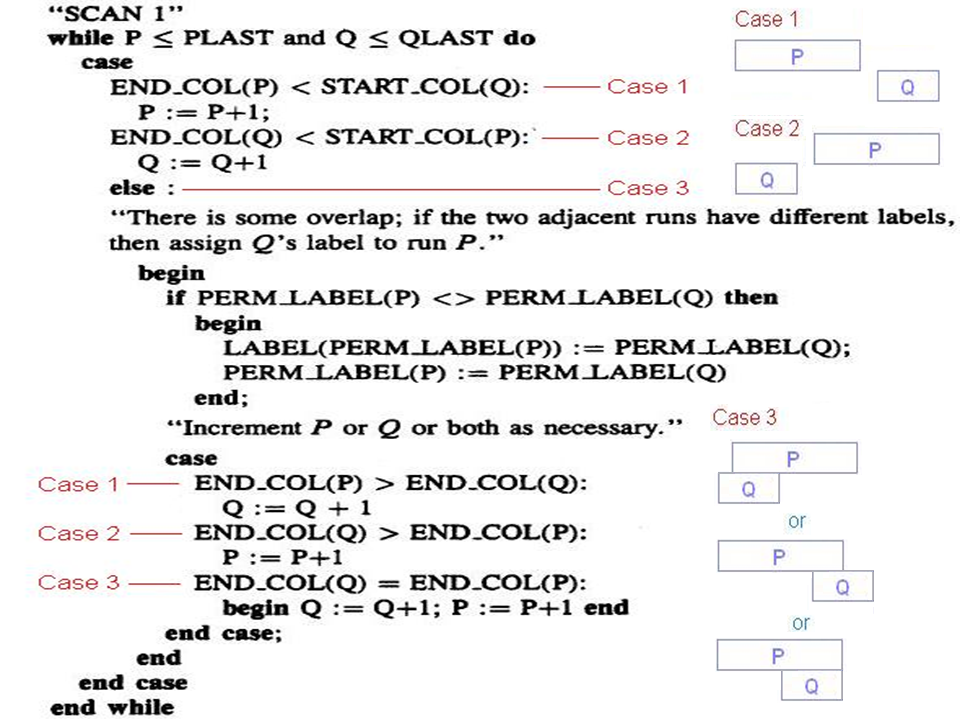 51
2.3.6 An Efficient Run-Length Implementation of the Local Table Method
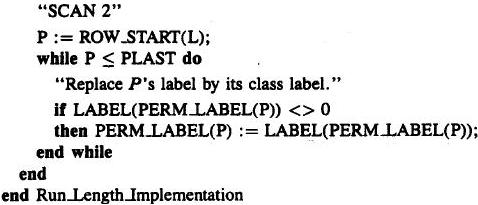 DC & CV Lab.
CSIE NTU
52
2.4 Signature Segmentation and Analysis
signature: histogram of the nonzero pixels of the resulting masked image

signature: a projection

projections can be vertical, horizontal, diagonal, circular, radial…
DC & CV Lab.
CSIE NTU
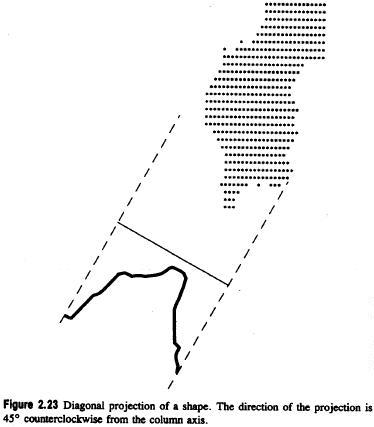 Figure 2.23 Diagonal projection of a shape. The direction of the projection is 45° counterclockwise from the column axis.
2.4 Signature Segmentation and Analysis
vertical projection of a segment: 
                                     column       between

horizontal projection: row       between

vertical and horizontal projections define a rectangle
and
DC & CV Lab.
CSIE NTU
2.4 Signature Segmentation and Analysis
segment the vertical and horizontal projections
treat each rectangular subimage as the image
DC & CV Lab.
CSIE NTU
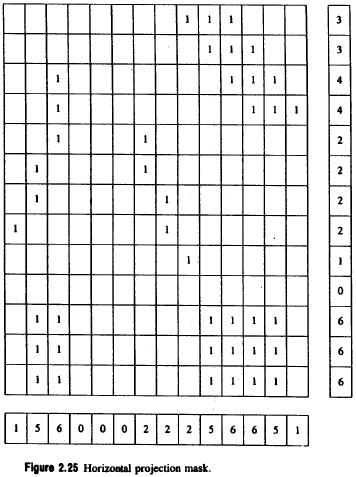 2.4 Signature Segmentation and Analysis
Figure 2.25 Vertical and horizontal projections.
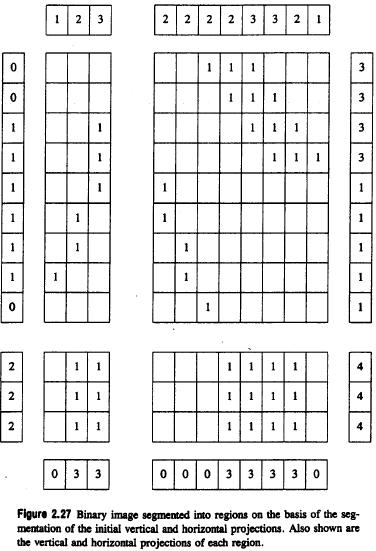 Figure 2.27 Binary image segmented into regions on the basis of the segmentation of the initial vertical and horizontal projections. Also shown are the vertical and horizontal projections of each region.
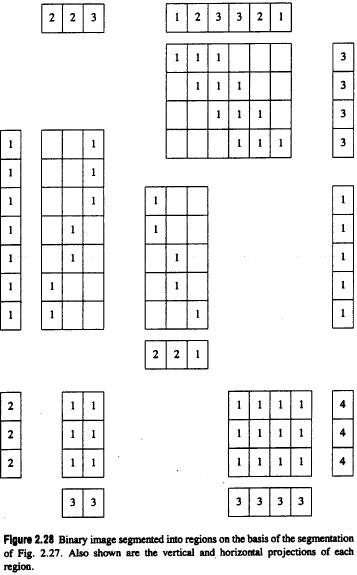 Figure 2.28 Binary image segmented into regions on the basis of the segmentation of Fig. 2.27. Also shown are the vertical and horizontal projections of each region.
2.4 Signature Segmentation and Analysis
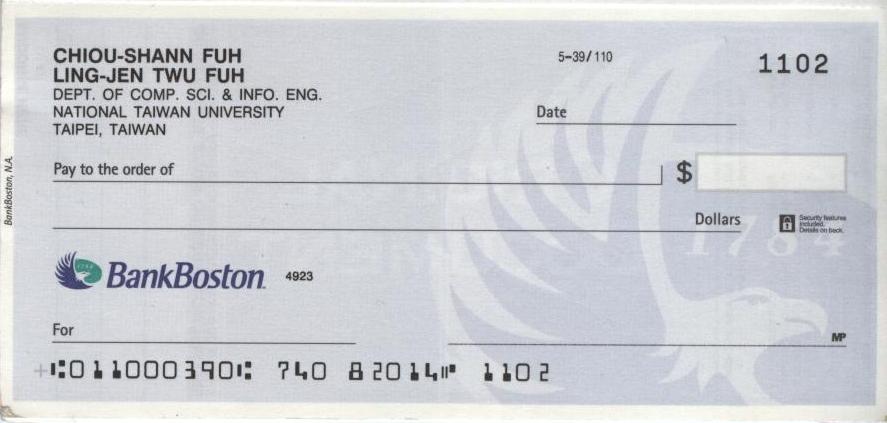 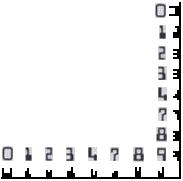 OCR: Optical Character Recognition
MICR: Magnetic Ink Character Recognition
DC & CV Lab.
CSIE NTU
2.4 Signature Segmentation and Analysis
Diagonal projections:

    : from upper left to lower right

    : from upper right to lower left

object area: sum of all the projections values in the segment
DC & CV Lab.
CSIE NTU
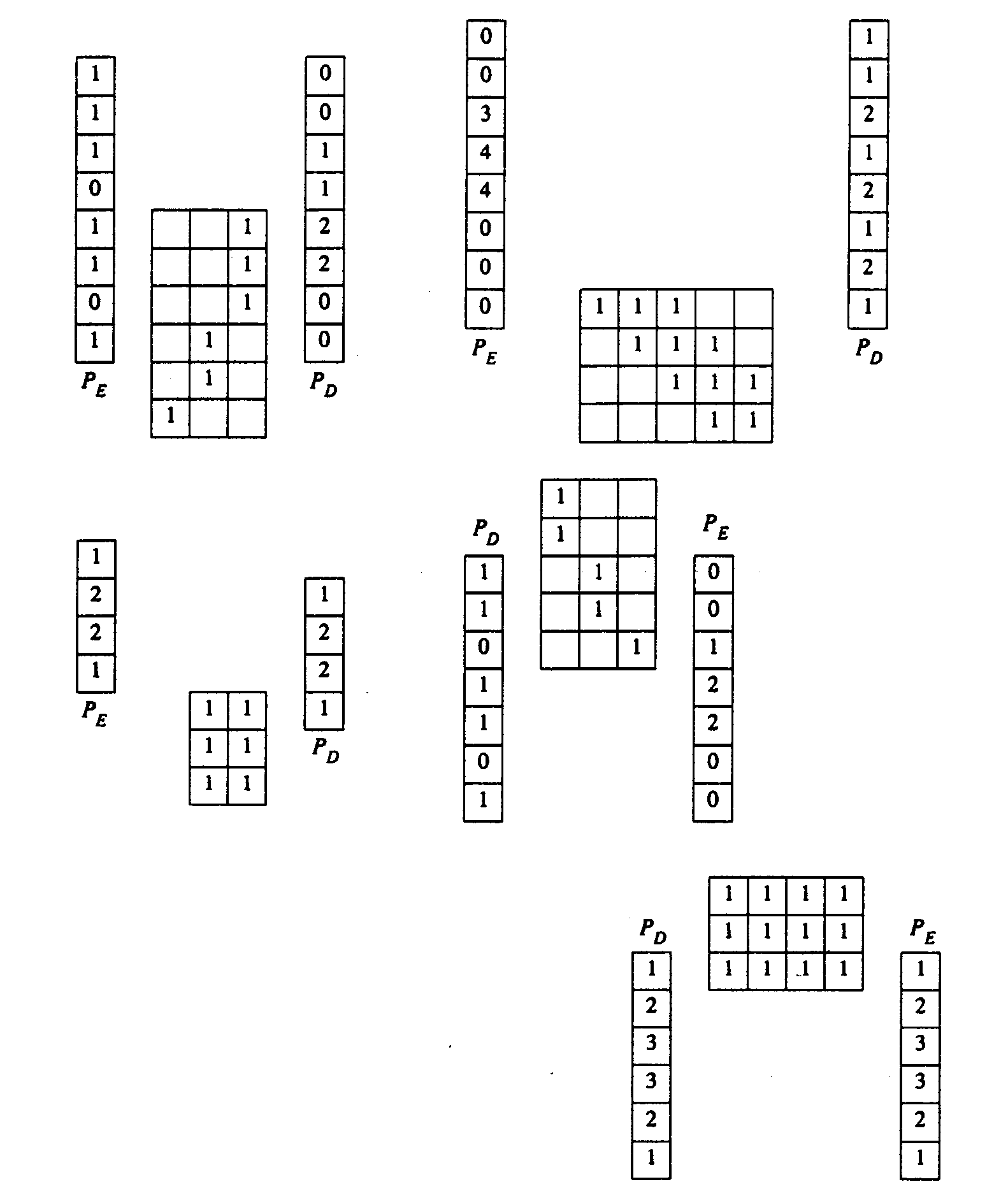 Figure 2.29 Diagonal projections PD and PE for each of the five image regions of Fig. 2.28. PD is the diagonal projection taken 45° clockwise from the horizontal. PE is the diagonal projection taken 135° clockwise from the horizontal.
2.5 Summary
when components spaced away and relatively few, use signature segmentation
DC & CV Lab.
CSIE NTU
Project due Oct. 19
Write a program to generate:
a binary image (threshold at 128)
a histogram
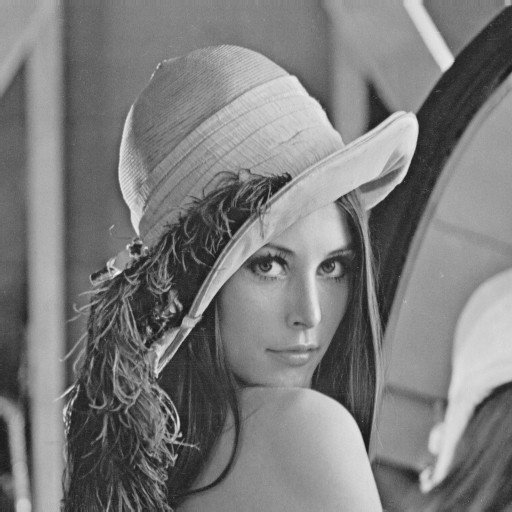 DC & CV Lab.
CSIE  NTU
Project due Oct. 19
Write a program to generate:
connected components (regions with + at centroid, bounding box)
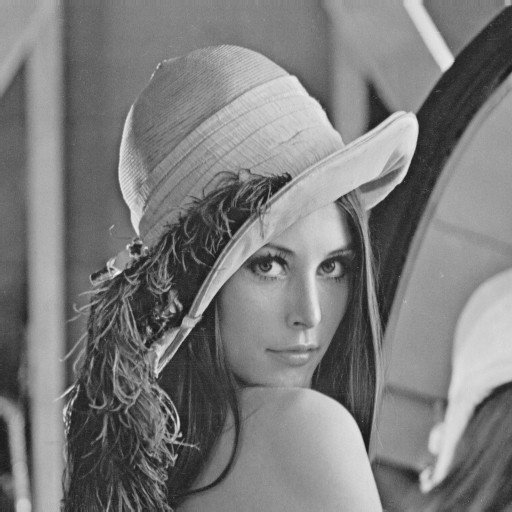 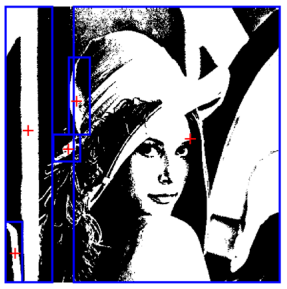 DC & CV Lab.
CSIE  NTU